Föräldramöte F14/15
250316
Agenda
Laget 2025
Aktiviteter våren 2025 (träning, cuper, övrigt, matcher)
Förväntningar
Lagföräldrar
3/15/2025
2
Laget 2025
Spelare: 36 st
28 st födda 2014
8 st födda 2015

Tränare: 
Katti
Sandra
Alex
Fredrik
Johannes
Christian
Ingrid
Fokus 2025:
ETT lag (alla är vänner)
Alla har olika styrkor – de kompletterar varandra
Speldjup, spelbredd, spelförståelse
Bollteknik
Våga ta hand om bollen
Fys/styrka
Knäövningar
Spela schysst – ta för sig och ta plats på plan
3/15/2025
3
Aktiviteter våren 2025
Träningar
Nuvarande schema gäller till 250413
Torsdagar 17:30 – 19:00 (inomhus)
Söndagar 10:30 – 12:00 (utomhus)

Schemaändring från och med 250414
Onsdagar 17:30 – 19:00 (utomhus)
Söndagar 10:30 – 12:00 (utomhus)
Övrigt
Vårcupen Torslanda – 23/3 (söndag)
Träningsmatch Sävedalen – 29/3 (söndag)
Ytterby cup – 5/4 (lördag)
Landslagsmatch – 8/4 (tisdag)
Skepplanda cup – 3/5 (lördag)
Fotboll tillsammans – 10/5 (lördag)
Ulvacupen – 13-15/6 (fredag-söndag)
3/15/2025
4
Aktiviteter våren 2025
Matcher
Lördagar 26/4 – 7/6 (inlagda på laget.se)
3 lag anmälda (gul, blå, vit) – 7 utespelare, 3 avbytare

Nya lag varje match, kallelse skickas ut per vecka
Alla spelar på alla positioner (målvakt, back, mittfält och topp)

Meddela om ni får förhinder till respektive ledare!
Att tänka på vid match:
Ledarna coachar 
Föräldrarna hejar
Föräldrarna står på motsatta långsidan (inte vid spelarna)
Domaren bestämmer och behandlas respektfullt 
Fair play
3/15/2025
5
Förväntningar
Kläder efter väder – lager på lager
Ta av smycken alt. tejpa 
Fotbollsskor och benskydd, vattenflaska
Kom i tid
Telefoner – lämna hemma om möjligt!
Utvilade och fulla med energi
Prata med tjejerna när de är arg eller upprörda      (som support till oss tränare)
“Jag får aldrig spela med henne”
“De får alltid spela i samma lag”
“Hon spelade dåligt och gjorde så att vi förlorade”
“Hon fällde mig”
Viktigt: 
Svara på kallelser till träning och match
Läs informationen på laget.se
3/15/2025
6
Förväntningar
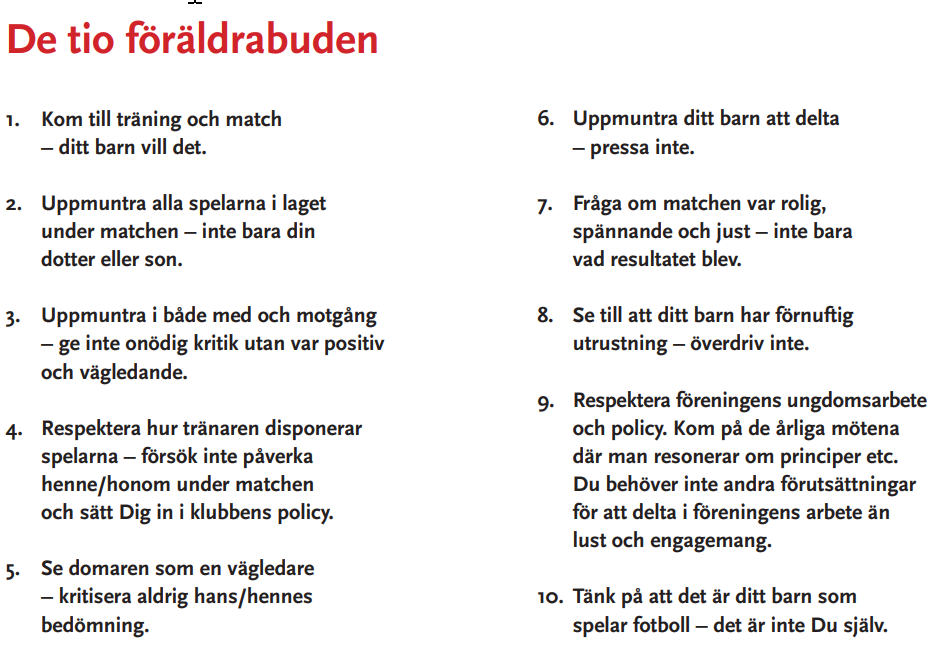 3/15/2025
7
Lagföräldrar
Ansvarar för lagets försäljningar

Kommande  våren 2025:
Bingolotter (påsk)
Sportlotten
Ev. ytterligare försäljning?

Vi hjälps alla åt att underlätta för lagföräldrarna (tar emot lotter, säljer och redovisar i tid)

2024 – Johanna & Elin
2025 – ?
3/15/2025
8